Буллинг. Как остановить травлю.
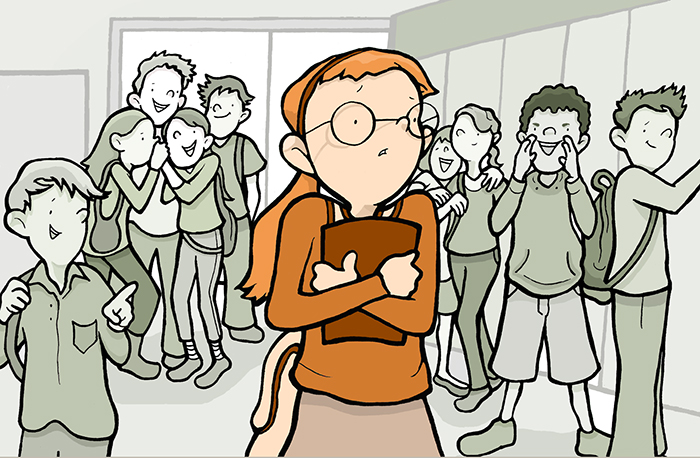 Фильм «Чучело»(1983г.)
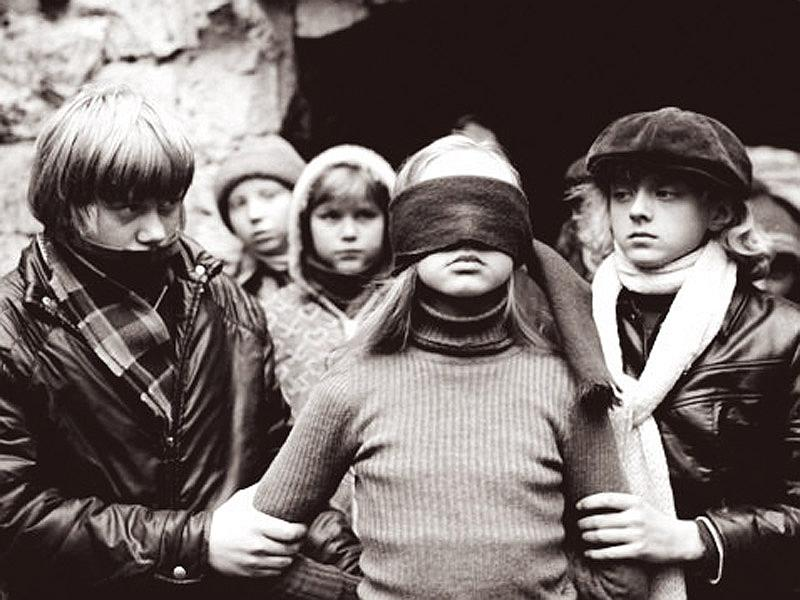 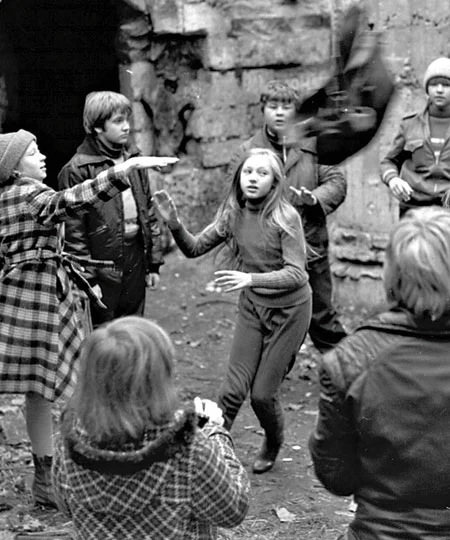 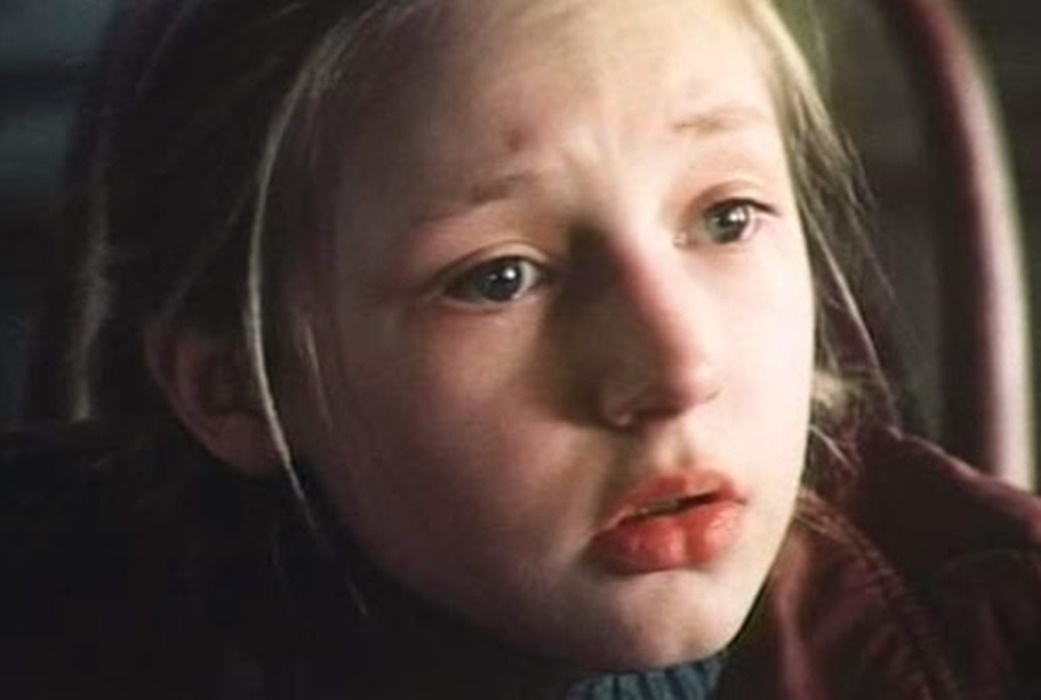 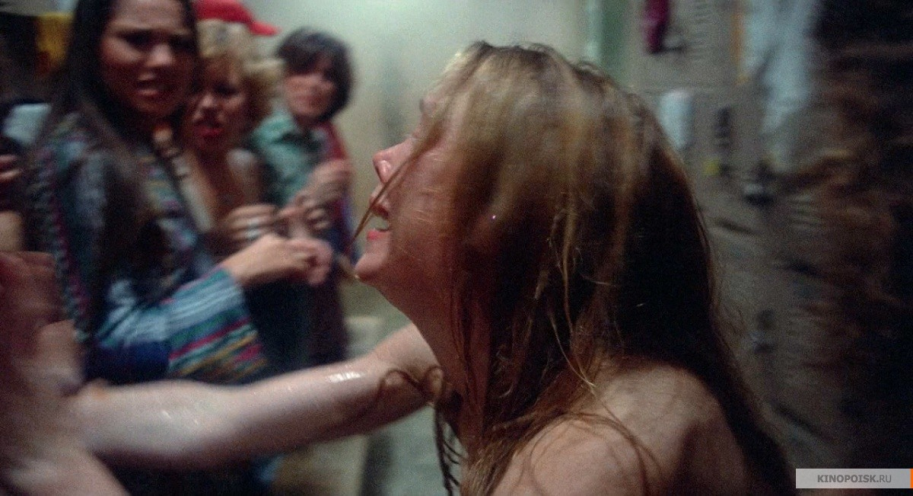 Фильм «Кэрри»(1976г.)
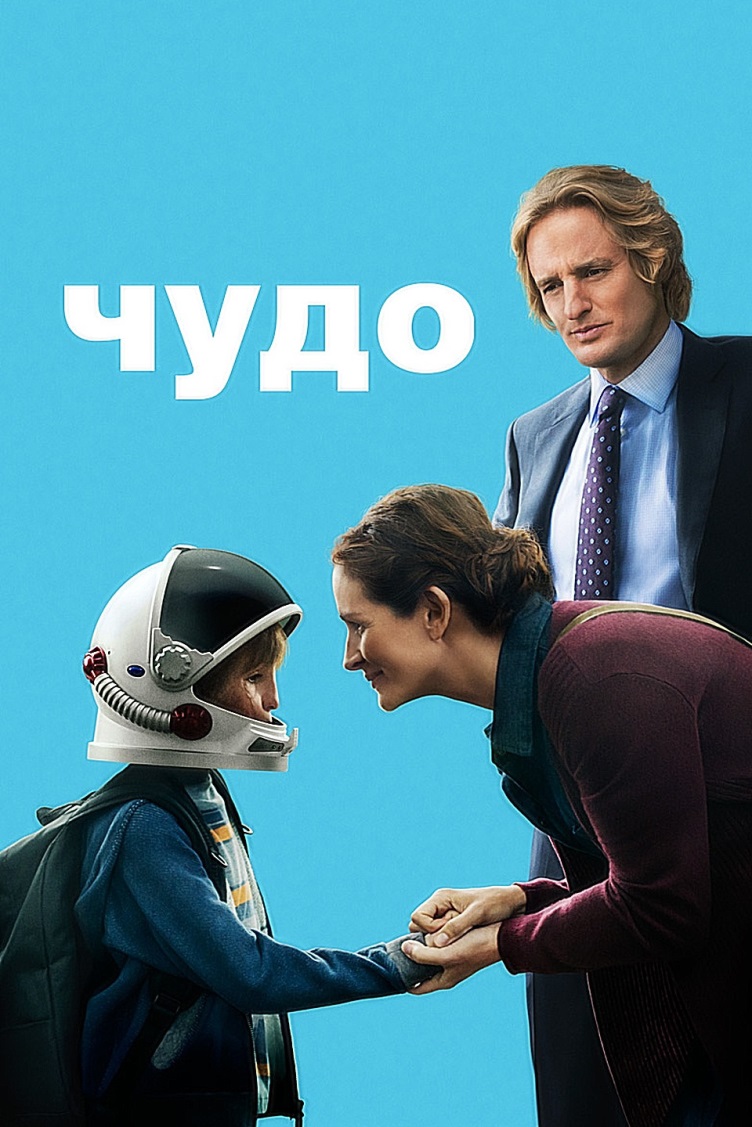 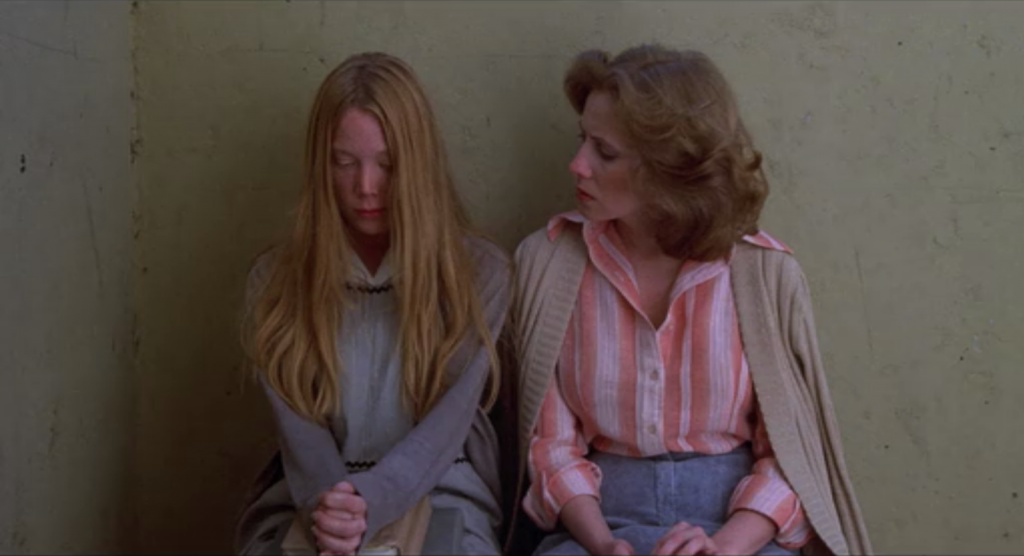 Что такое буллинг
Понятие «буллинг» (от англ. bullying – запугивание, травля) 








Дан Ольвеус
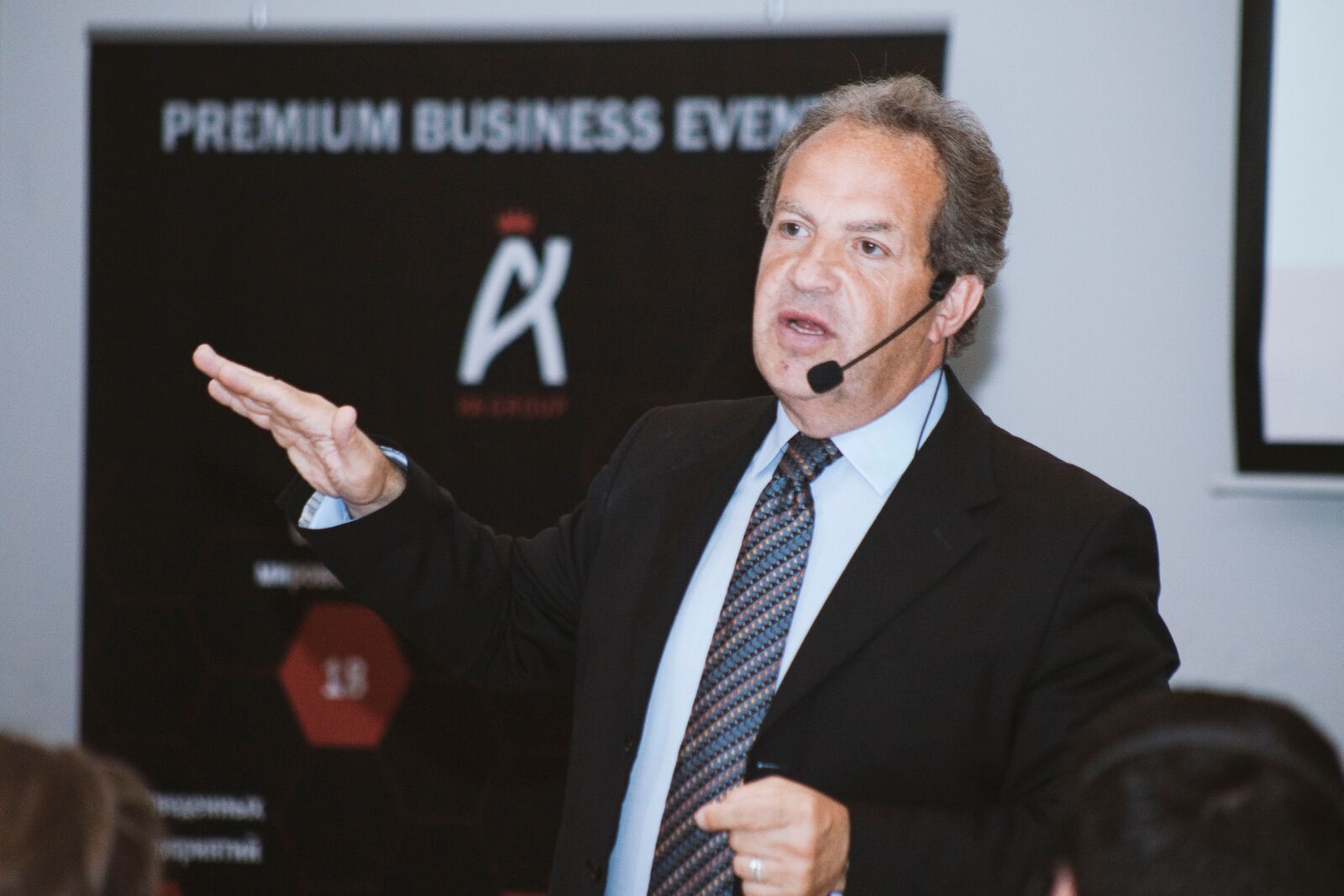 Буллинг — это часть групповой динамики, которая неизбежно возникает в любом коллективе.
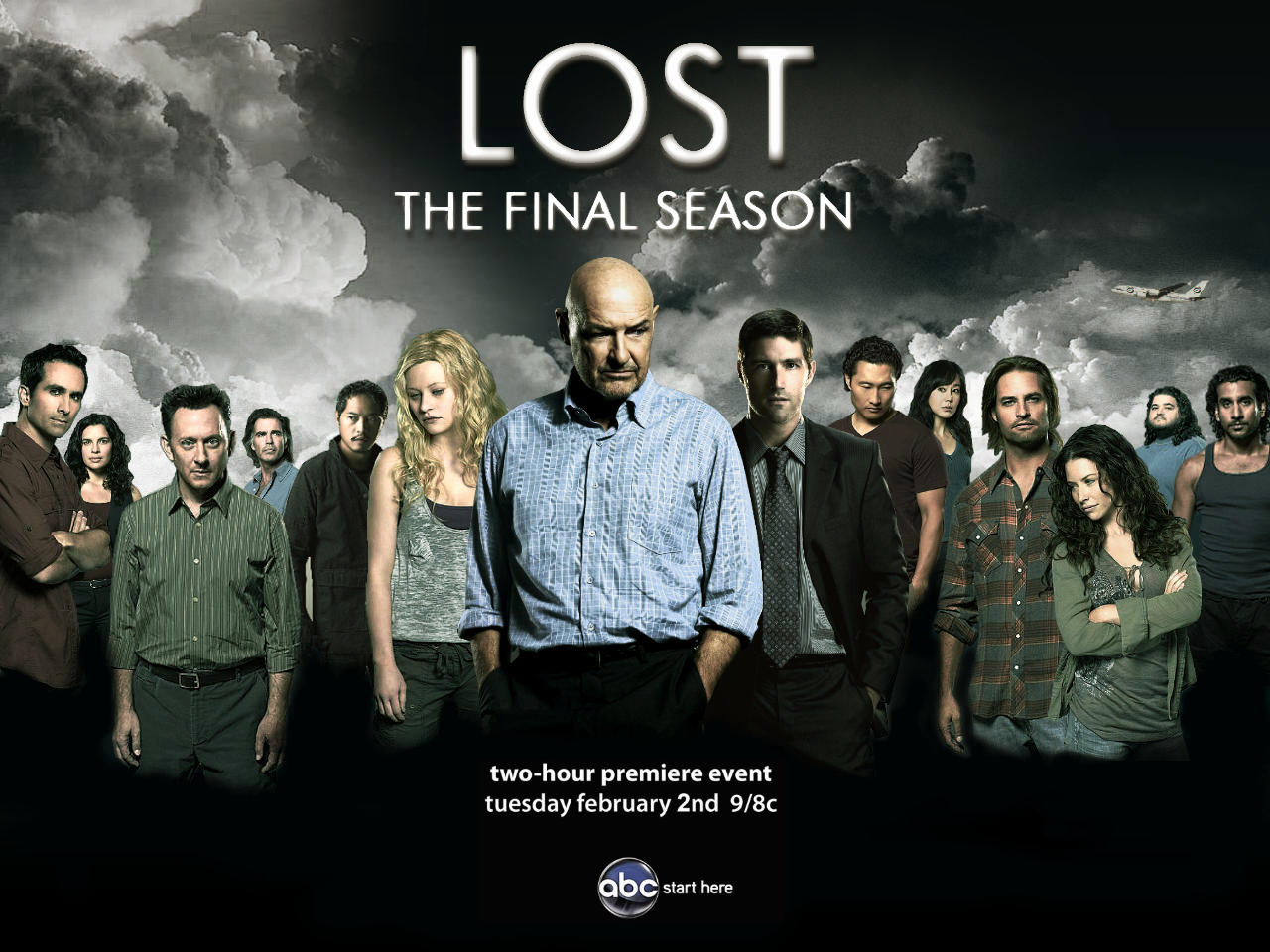 ШУТ
ЛИДЕР
ИЗГОЙ
«ШЕСТЁРКА»
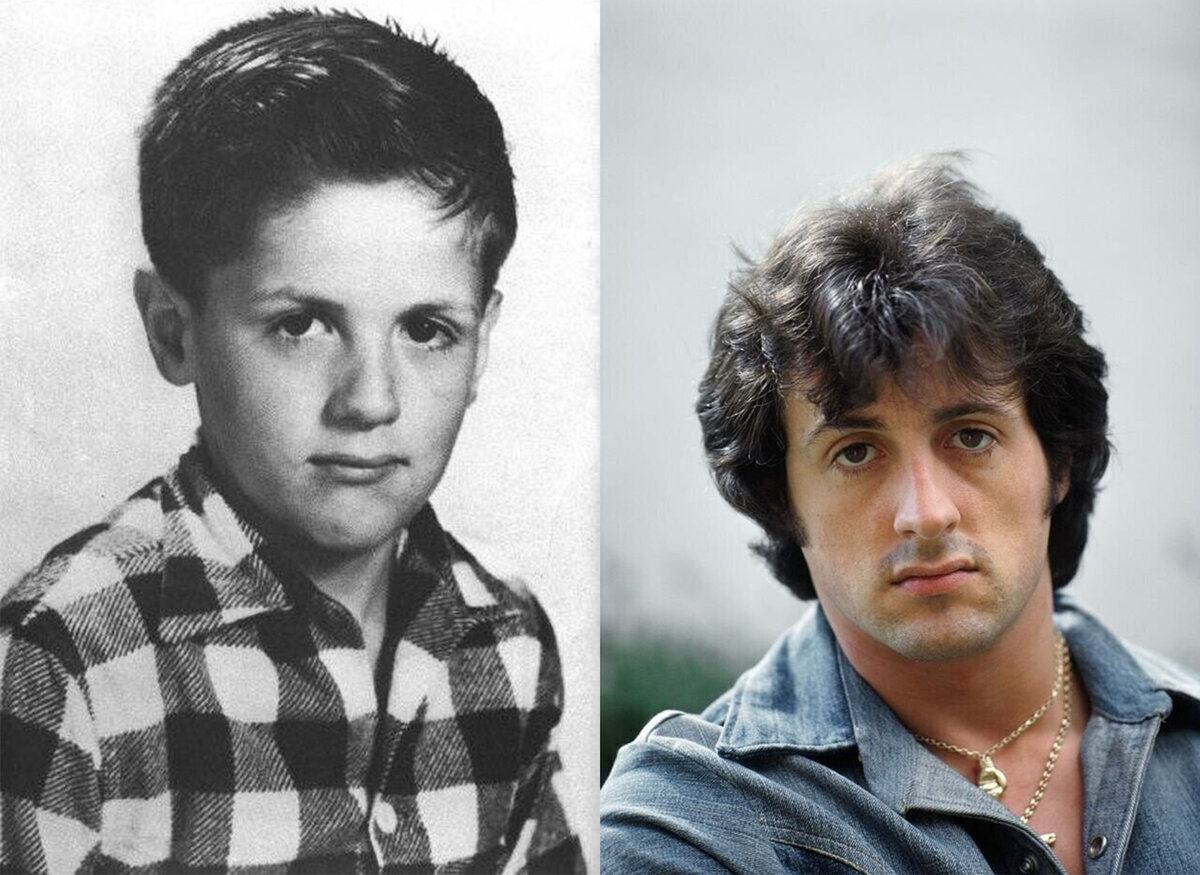 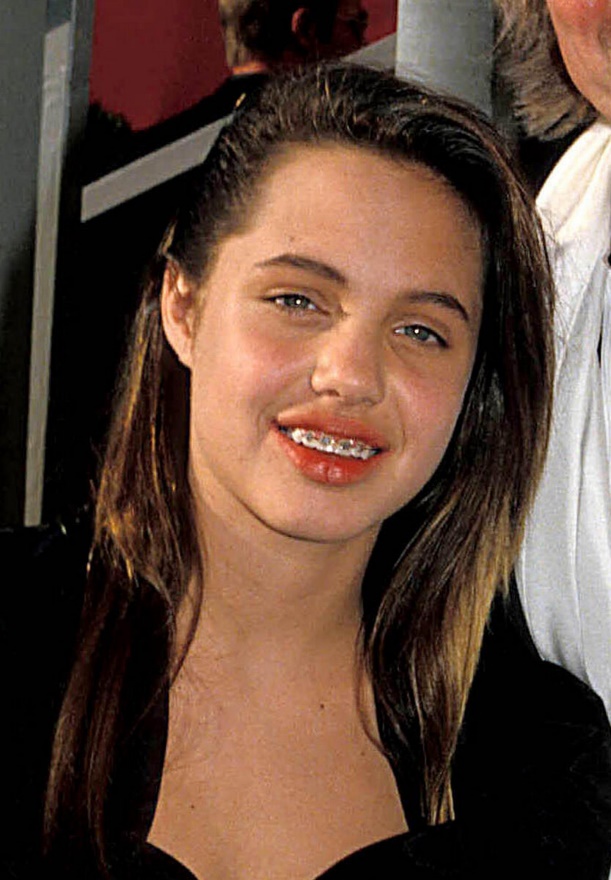 Кто будет жертвой?
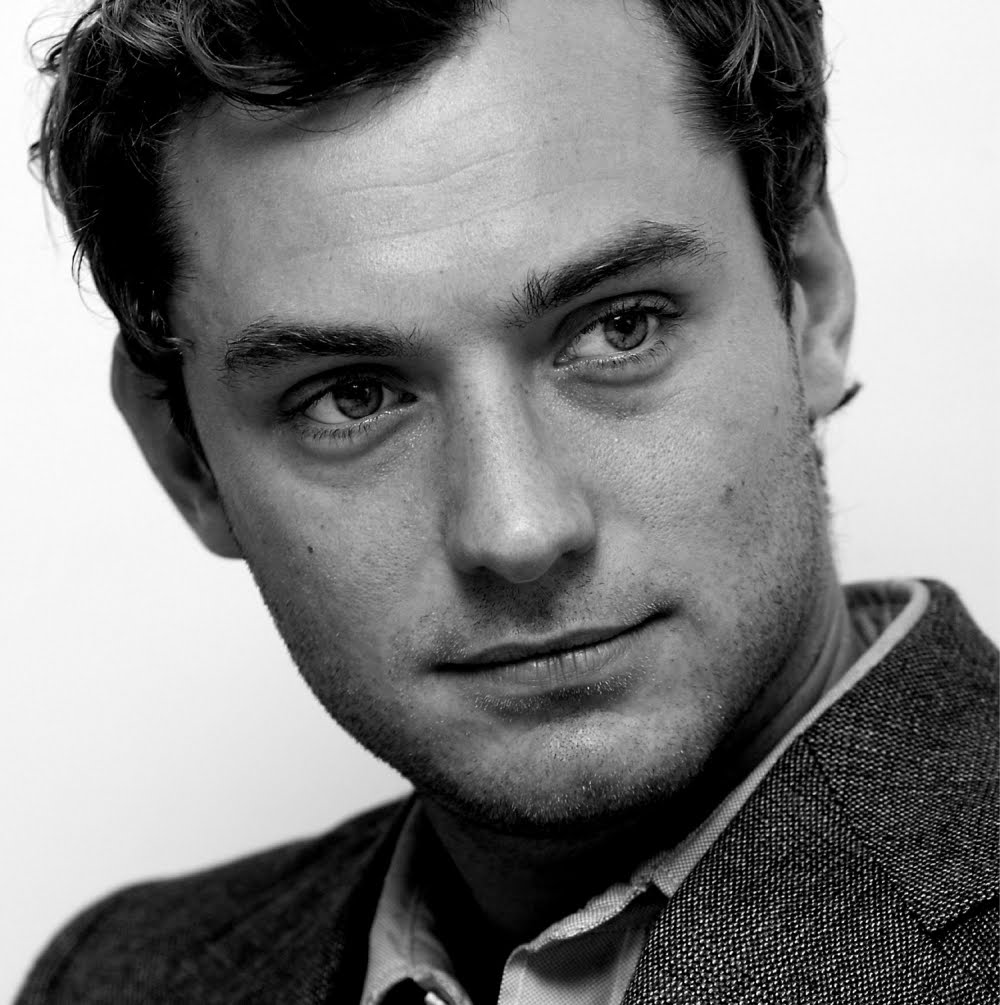 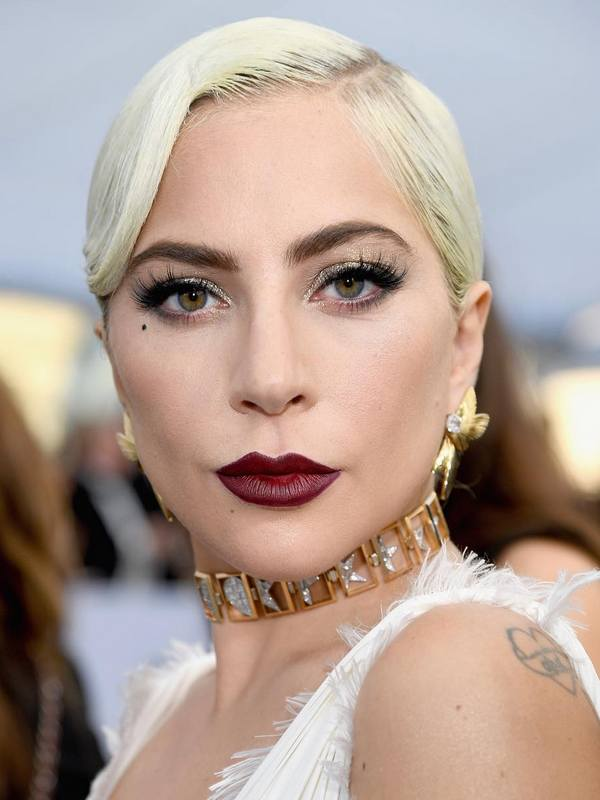 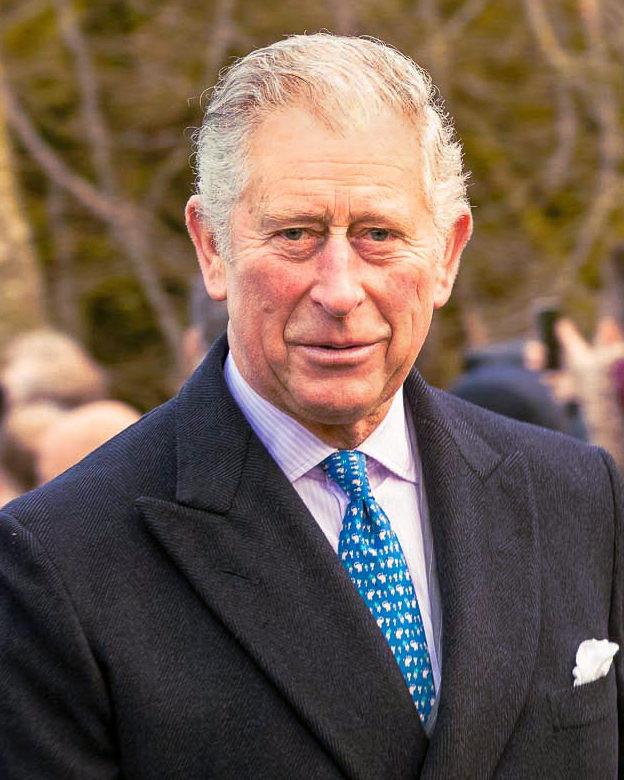 Кто будет жертвой?
Какие существуют виды буллинга?
Физический
Вербальный
Социально-психологический
Экономический
Кибербуллинг
Буллицид
Скулшутинг
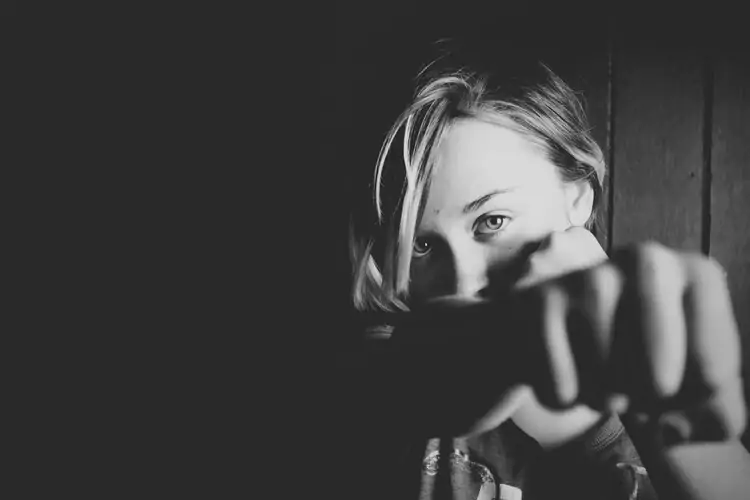 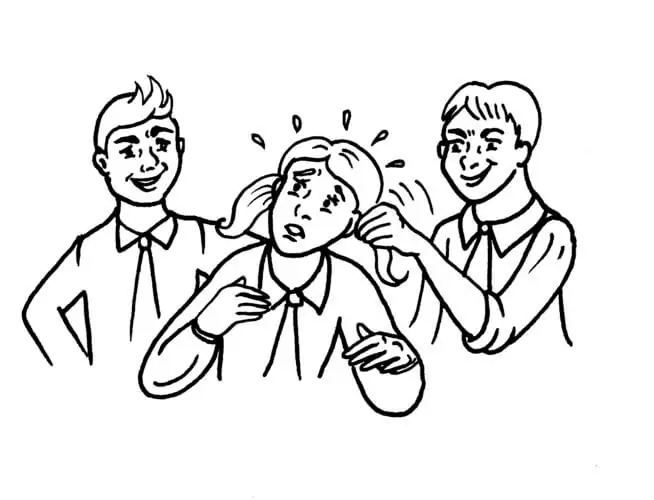 Школьный буллинг сегодня
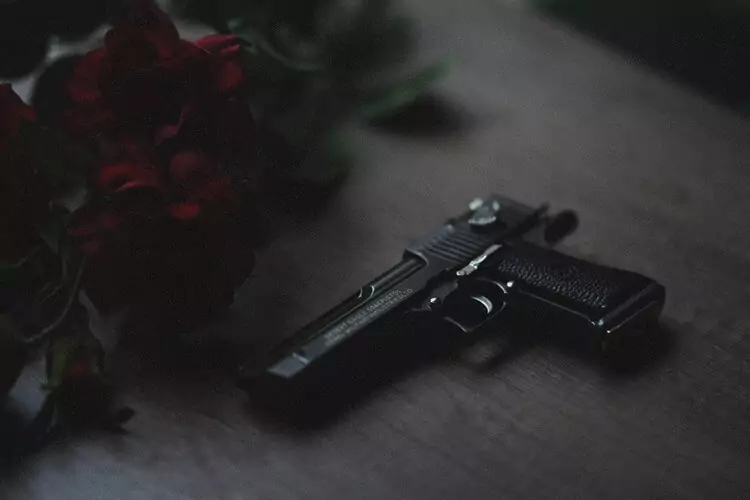 Скулшутинг как итог буллинга
Причины и мотивы буллинга
Причины
Мотивы
зависть
месть
самоутверждение в коллективе
стремление быть в центре внимания, выглядеть «круто»
желание нейтрализовать соперника посредством его унижения
педагогические
психологические
социальные
семейные
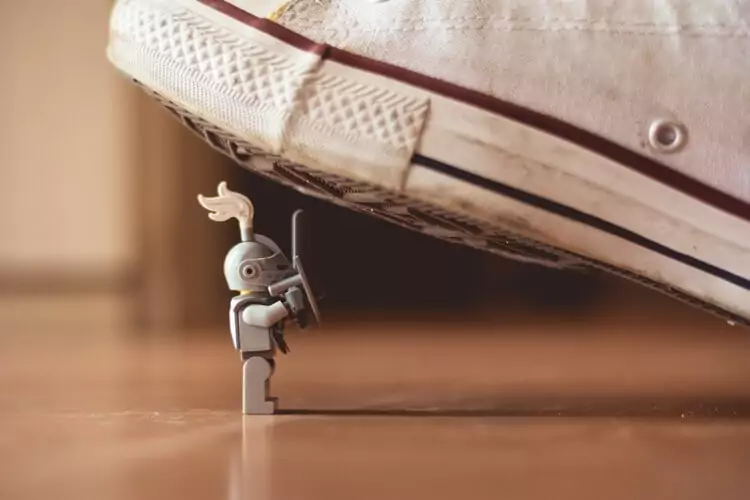 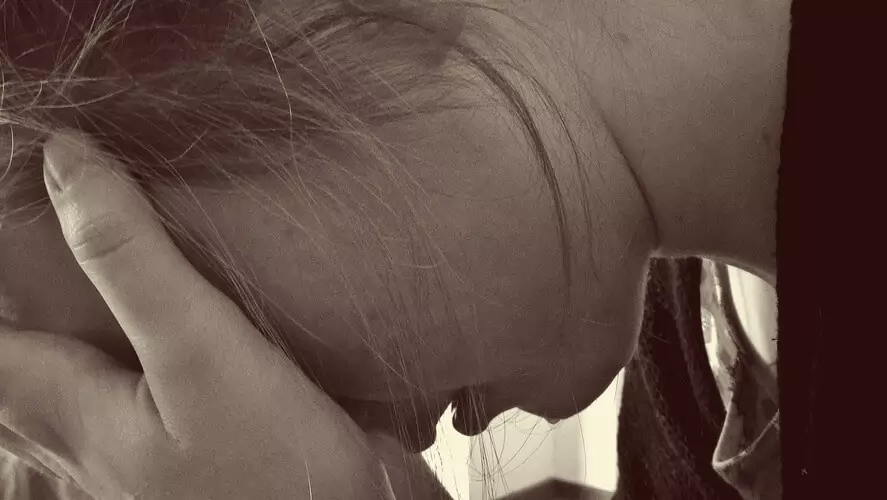 Как определить, что ребёнок стал жертвой травли?
ребёнок негативно относится к школе;
возвращается из школы подавленный;
часто плачет без очевидной причины;
ничего не рассказывает об одноклассниках и школьной жизни;
нарушение сна и аппетита;
синяки и ссадины на лице или теле, порванная одежда.
Кто участвует в травле?
Кто участвует в травле?
Кто участвует в травле?
Кто участвует в травле?
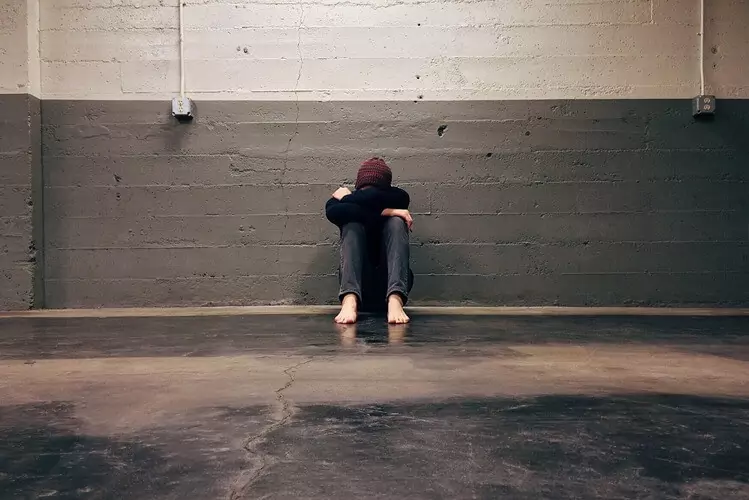 Влияние буллинга на его участников и последствия
Что получает…
Что получает…
Что получает…
Что получает…
Что делать ребёнку – жертве травли?
Что делать ребёнку – жертве травли?
Если вас травят в школе, обзывают, портят одежду и вещи, обязательно расскажите об этом взрослому: родителям, учителю, старшему товарищу. Запомните: попросить помощи – это не слабость, а решение взрослого человека, попавшего в беду.

Не стоит бояться, что «будет хуже», если вы кому-то расскажете о том, что происходит. Будет действительно хуже, если вы останетесь один на один со своей проблемой. Всегда найдется тот, кто сильнее ваших обидчиков и сможет вас защитить.

Если вас травят в интернете, обязательно сохраняйте все переписки, видео, голосовые сообщения, чтобы в дальнейшем использовать их как доказательства совершаемого кибербуллинга.

Если предмет травли можно исправить – исправьте. Если нельзя – не считайте себя виноватыми.
ПАМЯТКА
Как вести себя родителям?
Как вести себя родителям?
Дайте ребёнку понять, что Вы на его стороне. Поддержите и успокойте: «Хорошо, что ты мне всё рассказал! Я тебе верю. Ты не виноват в том, что случилось. Я тебе помогу».
Доверительно поговорите с ним о сложившейся ситуации. Разъясните ему дальнейшие действия и линию поведения.
Помогите ребёнку обрести уверенность в себе и умение противостоять нападкам сверстников.
Поговорите с классным руководителем, педагогами, родителями обидчика Вашего ребёнка.
Если ситуация серьёзная и разрешить её мирным путём не получается, рассмотрите вариант с переводом в другую школу или класс. Опять же это крайний случай, поскольку то же самое может повториться и на новом месте.
В ситуации кибербулинга: если буллер известен – заблокируйте сообщения с его адреса или пожалуйтесь администрации сайта. Если агрессор сохраняет анонимность – распечатайте переписку, сделайте скриншоты страниц с видео и фотографиями и прямиком в правоохранительные органы.
ПАМЯТКА
Профилактика школьного буллинга
Уважаемые педагоги! Вы не имеете права не знать, что происходит с Вашими подопечными, и закрывать глаза на агрессивные «выходки» подростков. Любая информация о проявлении насилия должна быть проверена и принята к вниманию. Кроме того, необходимо обращать на формирование группировок в классе и выделение «изгоев» и «белых ворон». Также просматривайте личные странички Ваших учеников в социальных сетях, обращайте внимание на посты и комментарии. Никто не призывает Вас нарушать внутреннее пространство и лезть в личную жизнь Ваших подопечных. Но предупредить, предотвратить насилие и агрессию и защитить слабых Вы обязаны. Организовывайте мероприятия по сплочению детского коллектива, совместные походы, экскурсии, выезды. Привлекайте к работе по профилактике буллинга школьного психолога и социального педагога, сотрудничайте с семьями – не оставайтесь равнодушными!
ПАМЯТКА
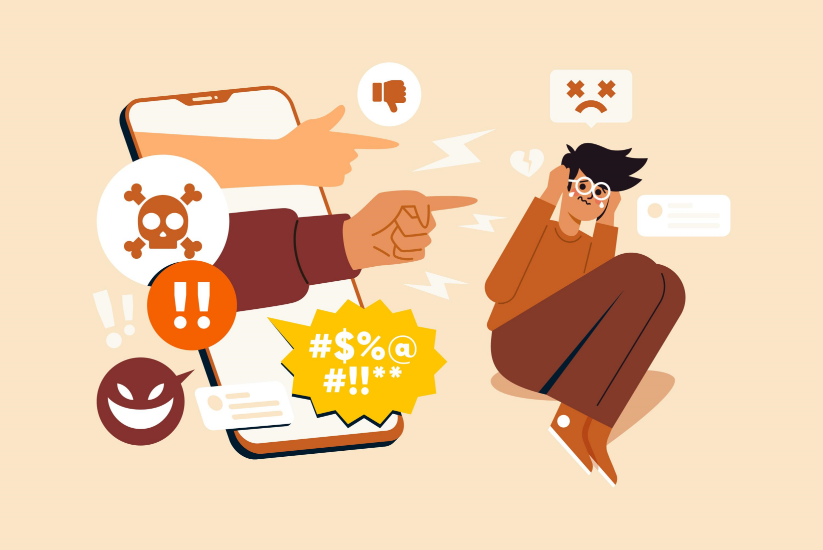 Административная и уголовная ответственность
ст.119 УК РФ Угроза убийством или причинением тяжкого вреда здоровью
ст.115 УК РФ Умышленное причинение лёгкого вреда здоровью
ст.116 УК РФ Побои
ст.110 УК РФ Доведение до самоубийства
Ст. 5.61 КоАП РФ Оскорбление
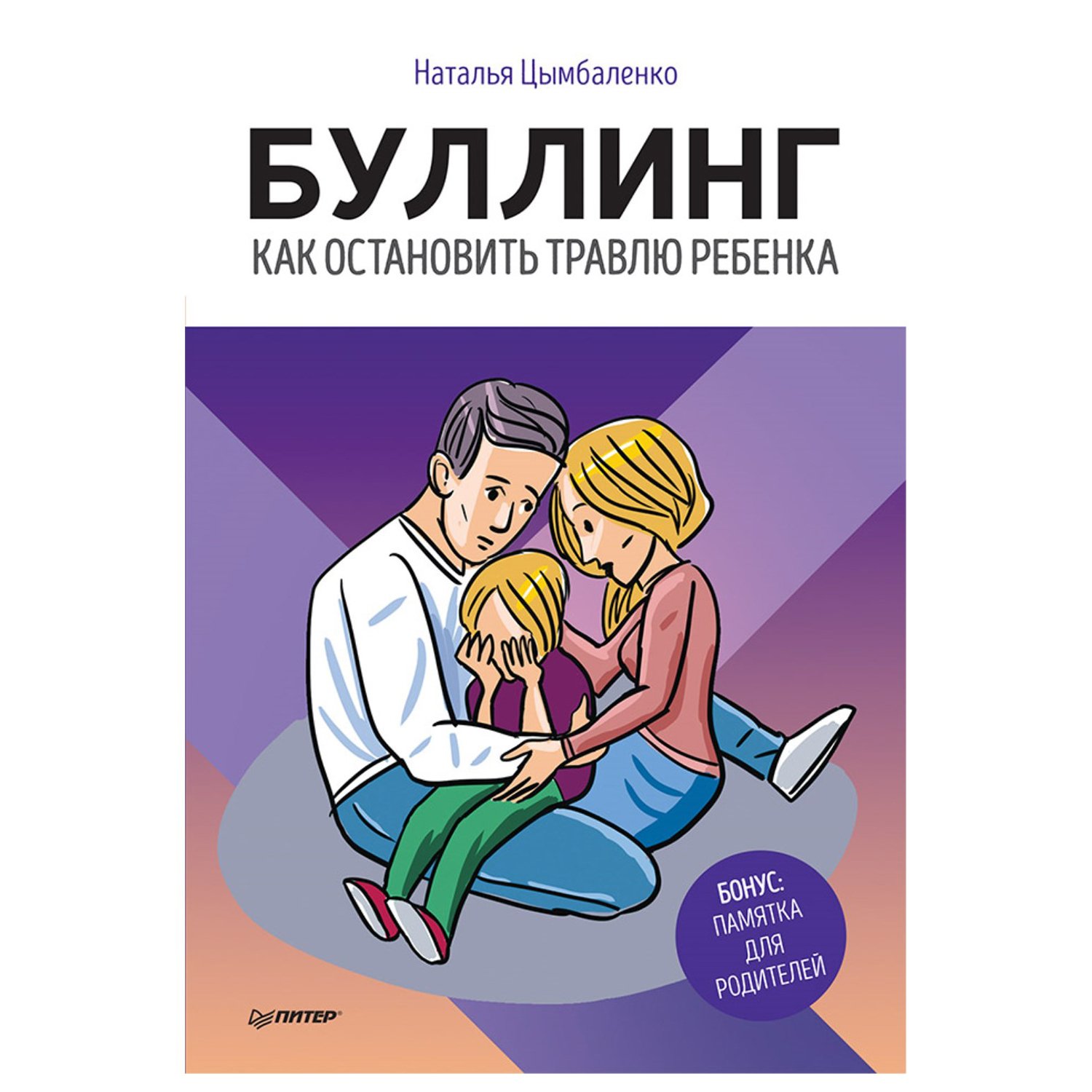 Наталья Цымбаленко «Буллинг. Как остановить травлю ребенка»Издательство «ПИТЕР»
https://bullying.shkolamoskva.ru/
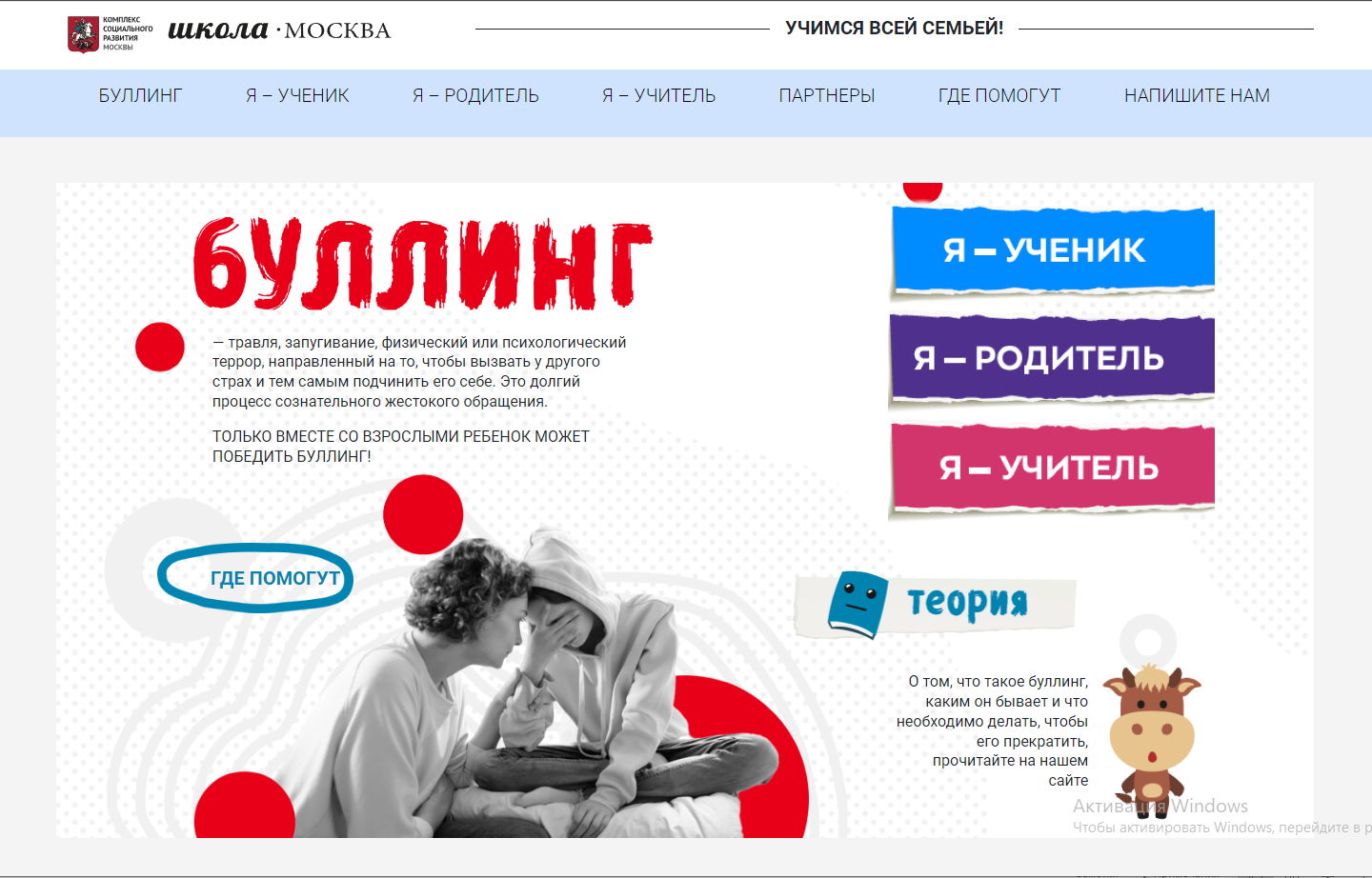 https://травлинет.рф/
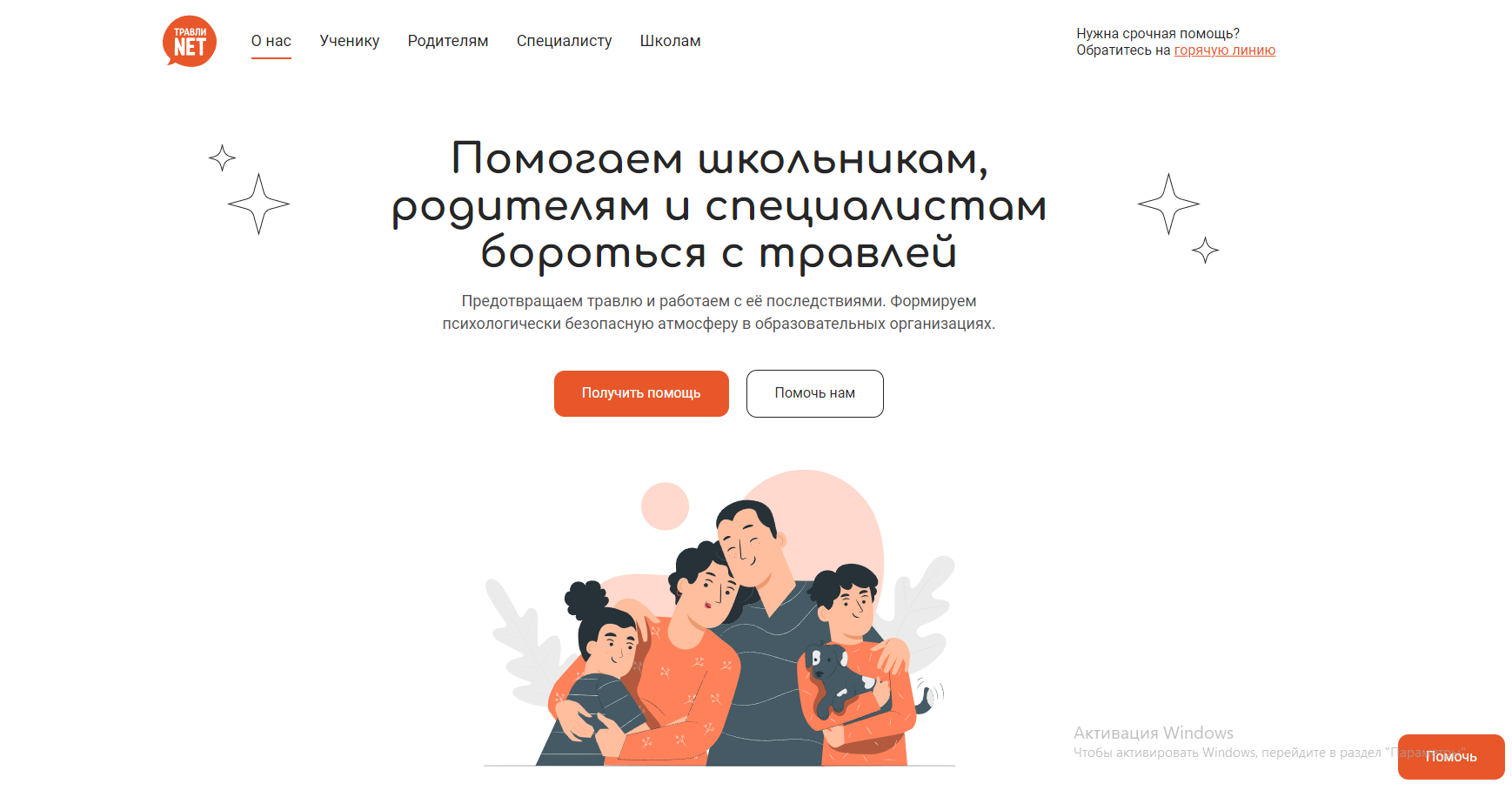 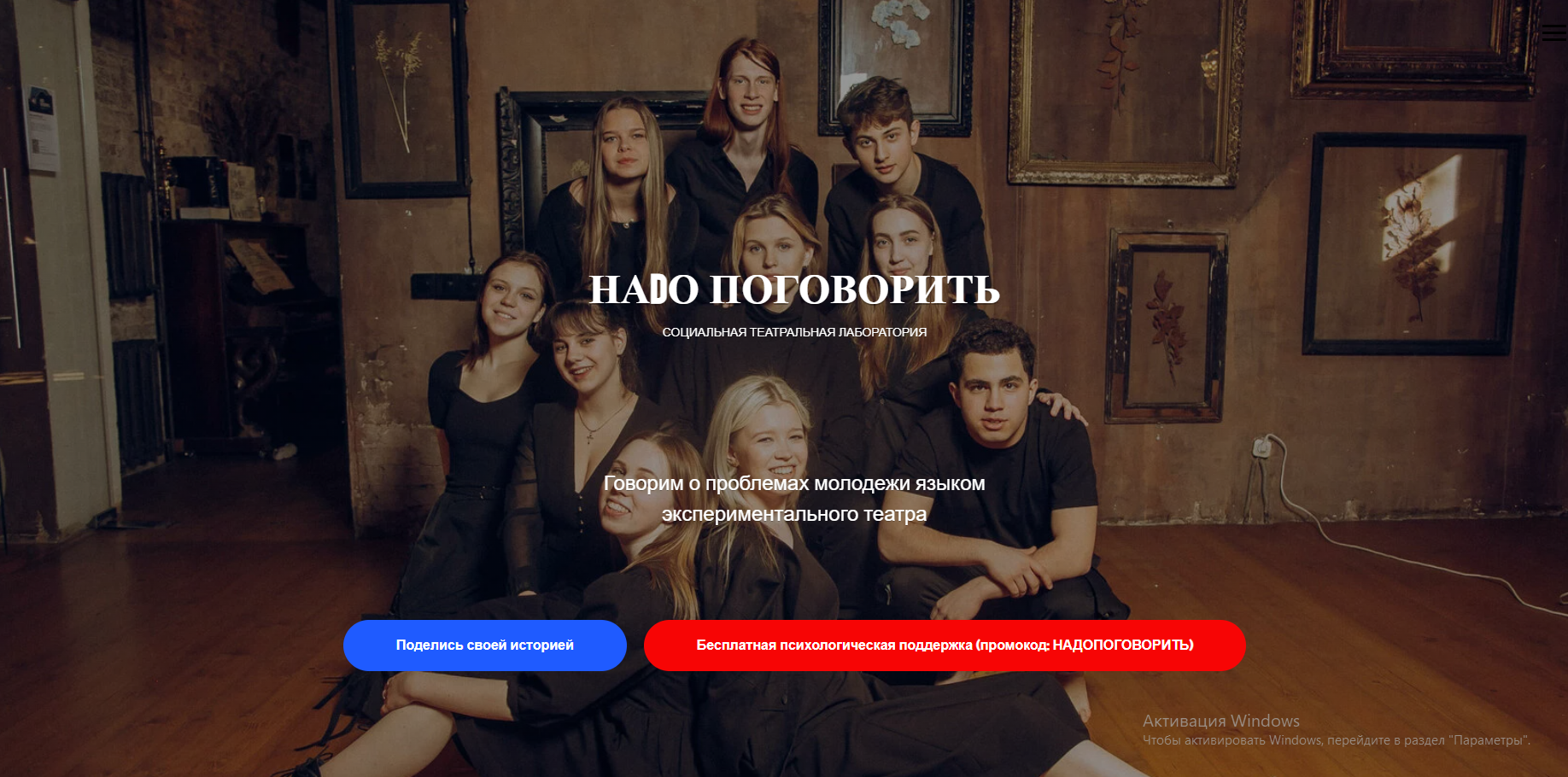 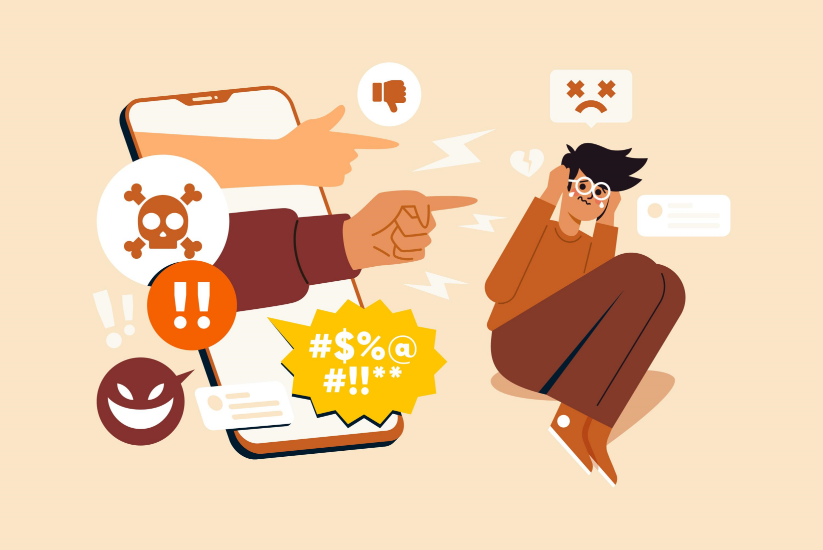 Куда обратиться за помощью?
Сайт НАДО ПОГОВОРИТЬ! nadopogovorit.ru
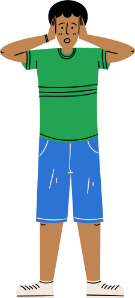 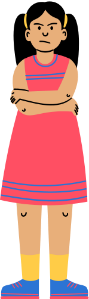 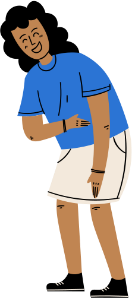 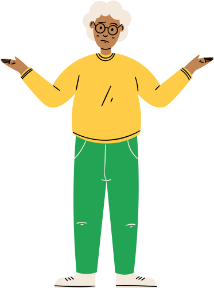 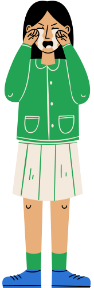 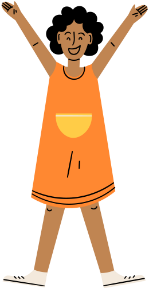 Спасибо 
за 
работу!
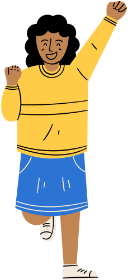 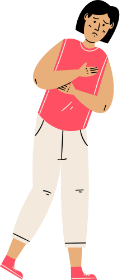 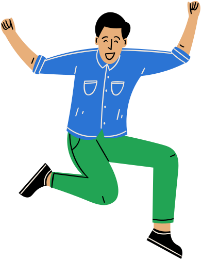 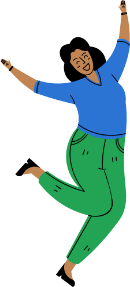 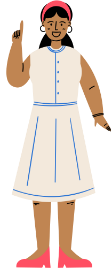 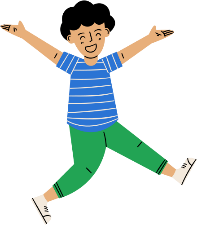 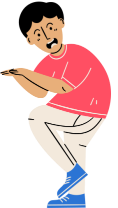 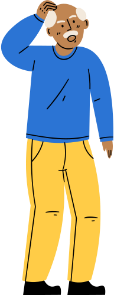 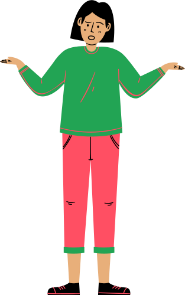 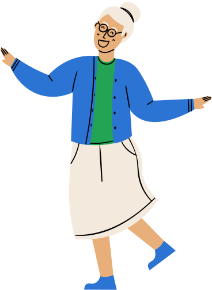 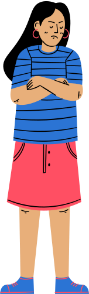 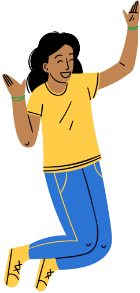 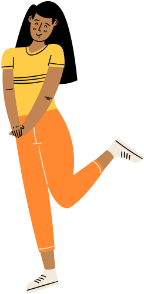 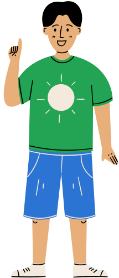 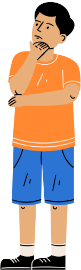